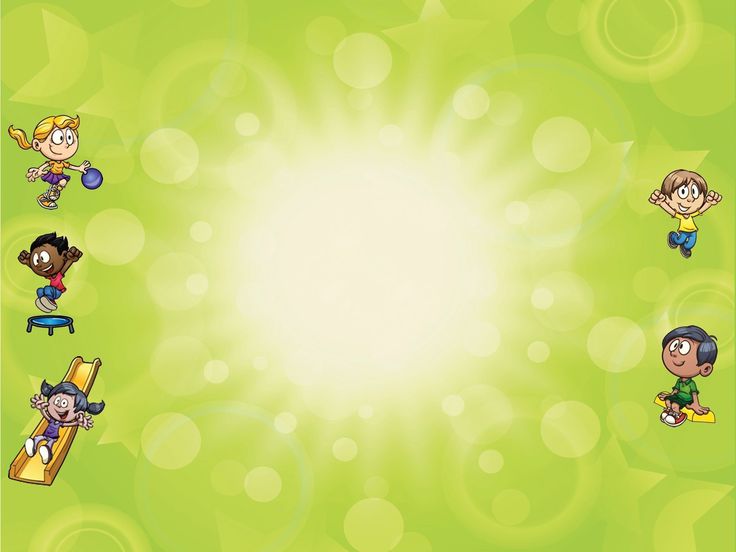 «Эффективность внеклассной работы по воспитанию культуры здоровья и привитию навыков здорового образа жизни в ГПД»
Докладчик Вострецова Н.Д.
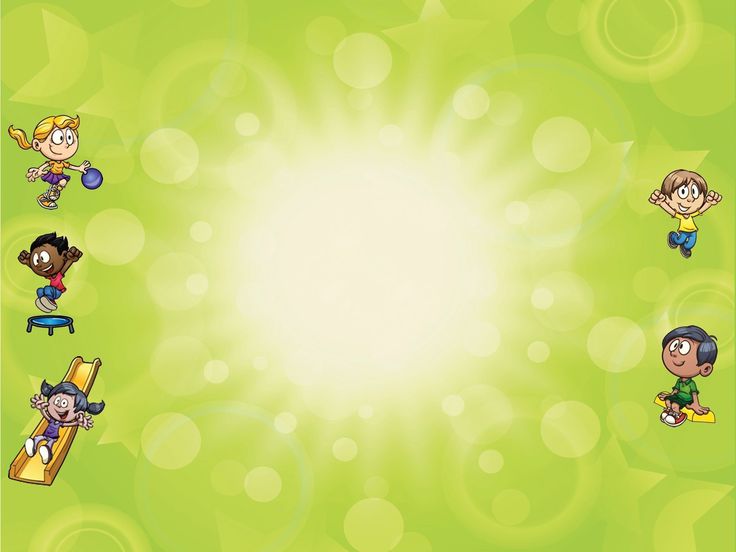 Цель  здоровье сбережения: создание наиболее благоприятных условий для формирования у младших школьников отношения к здоровому образу жизни как к одному из главных путей в достижении успеха.
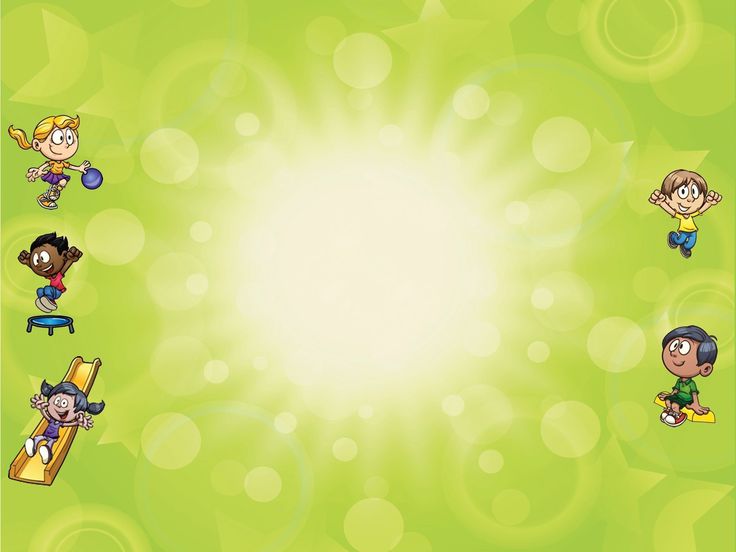 Задачи:
	расширять представление учащихся о здоровом образе жизни;
	формировать потребность в соблюдении правил здорового образа жизни;
	воспитывать культуру взаимодействия учащихся в групповой работе;
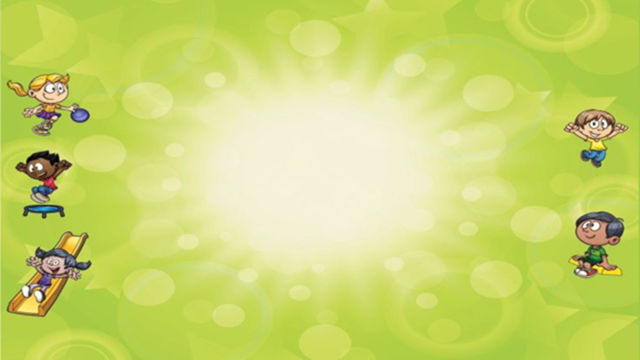 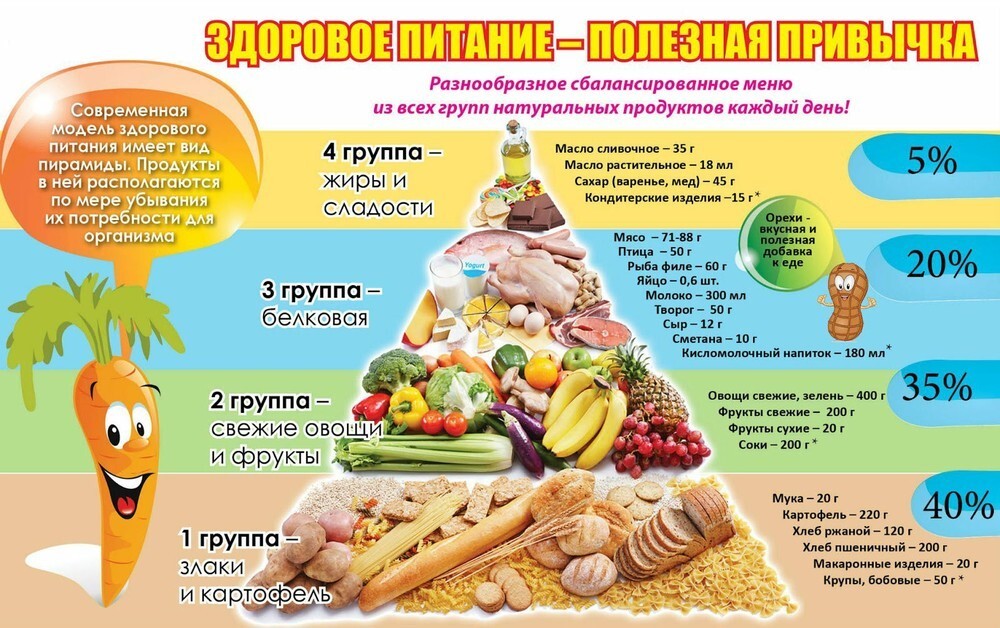 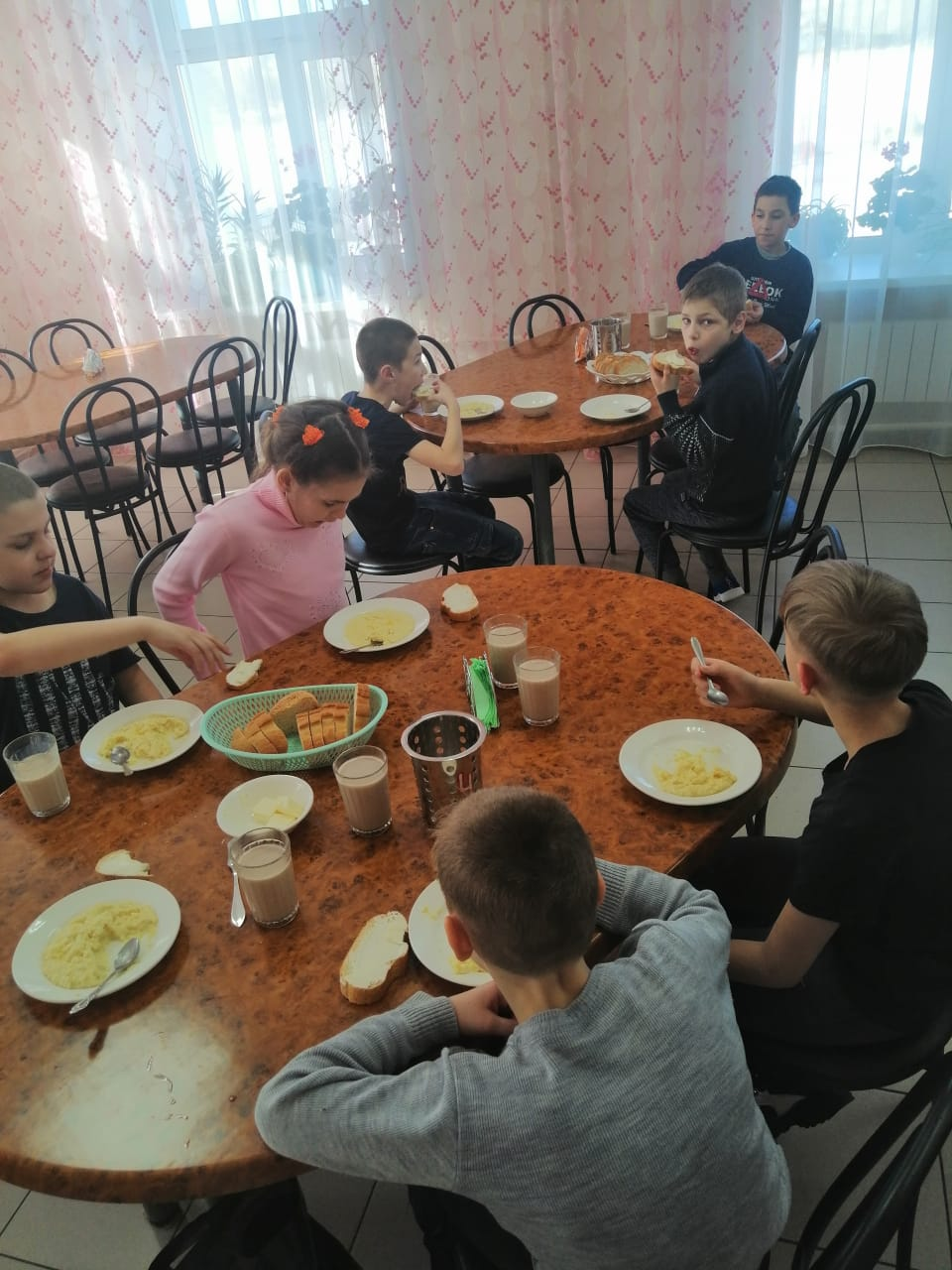 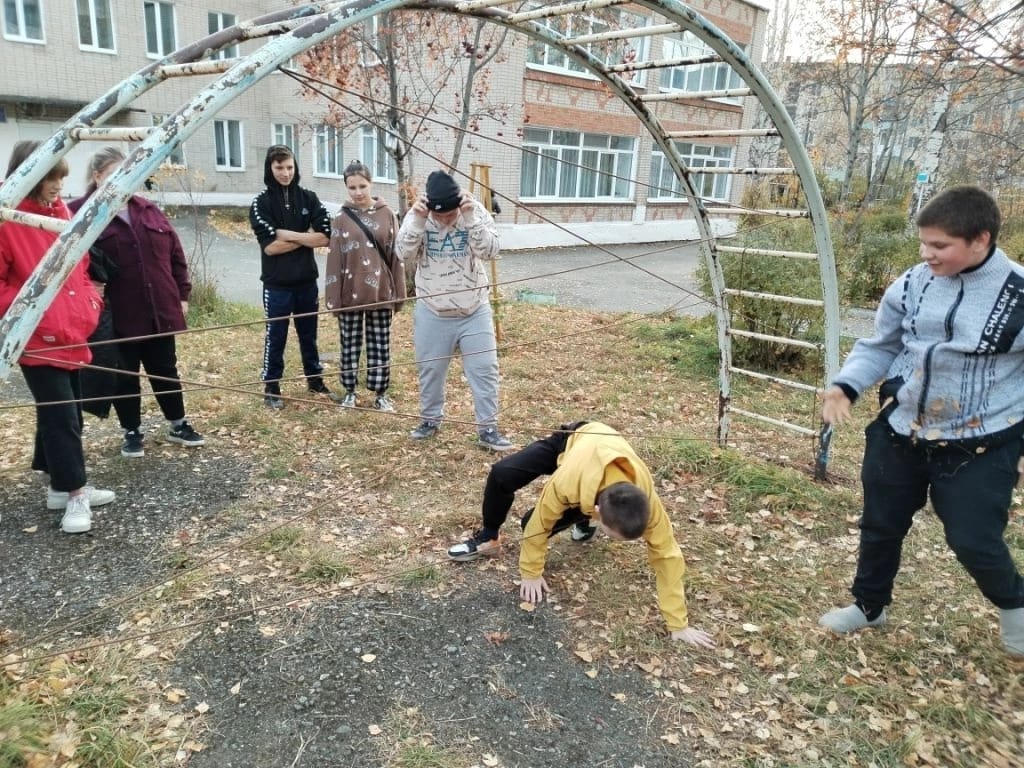 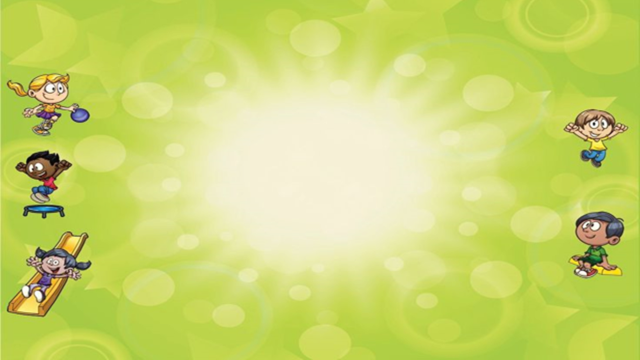 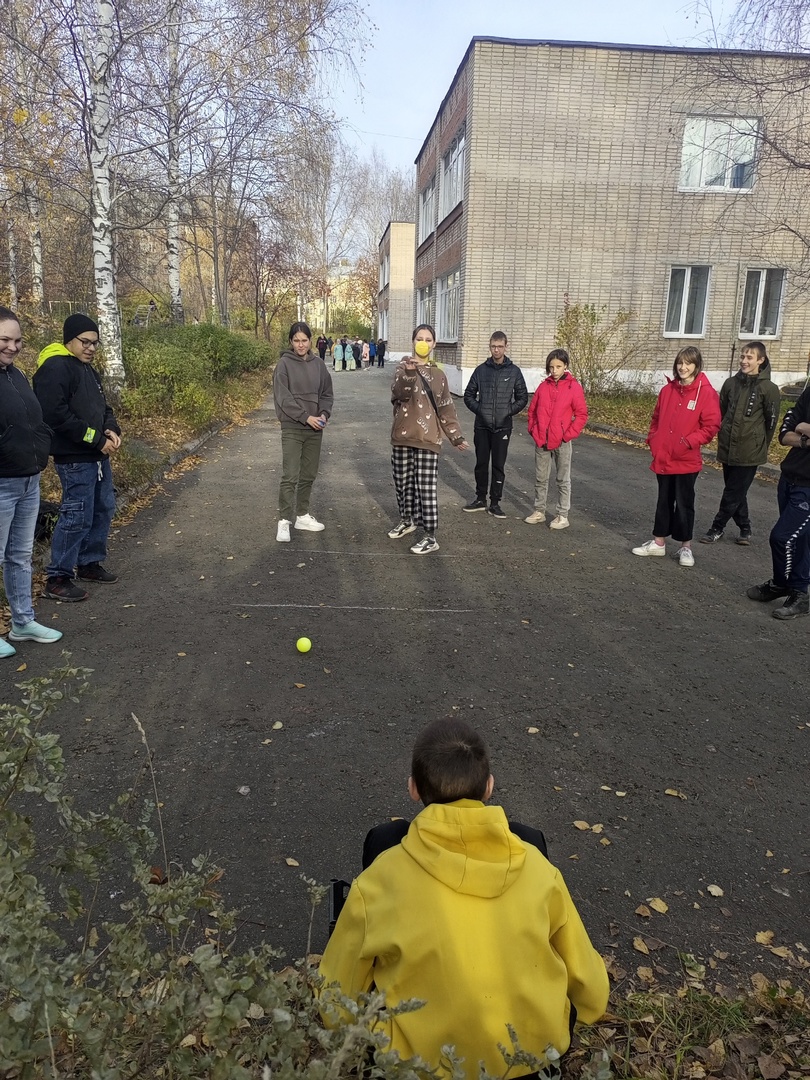 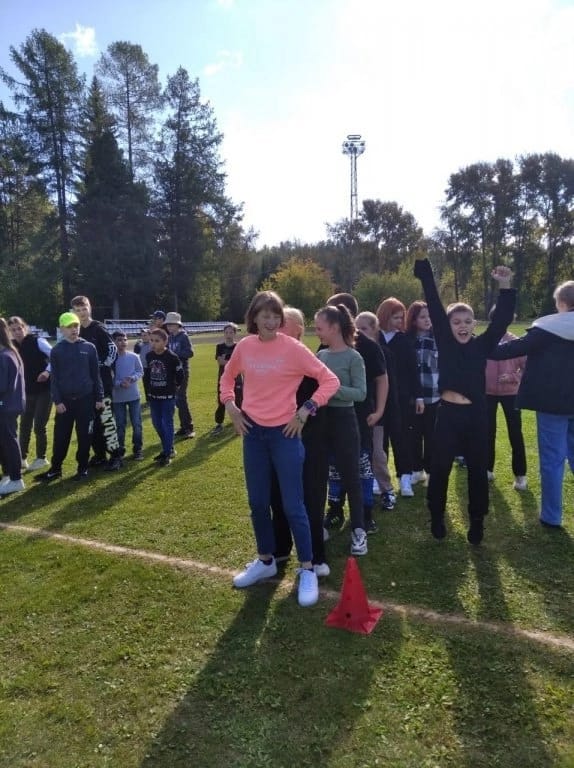 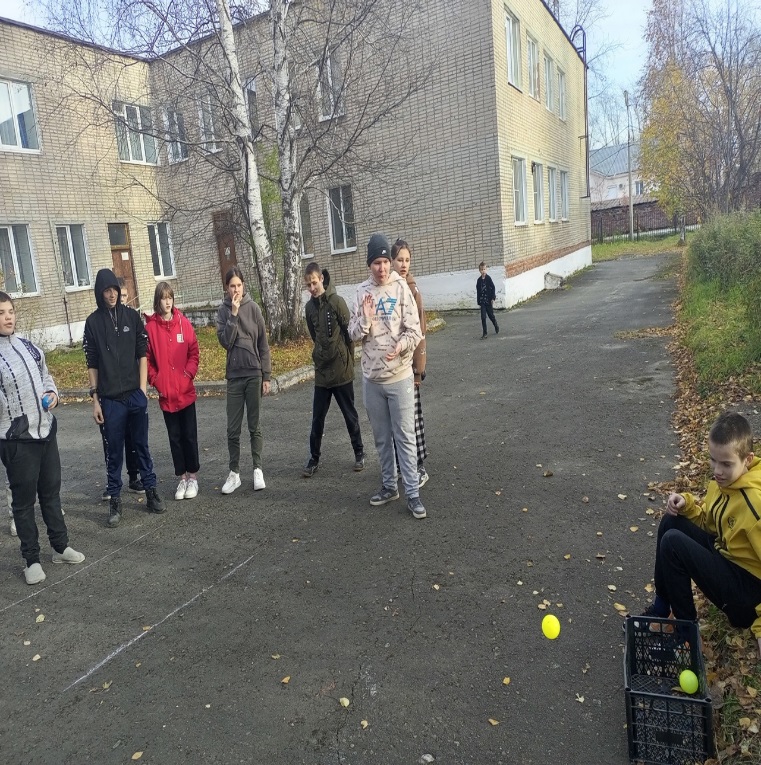 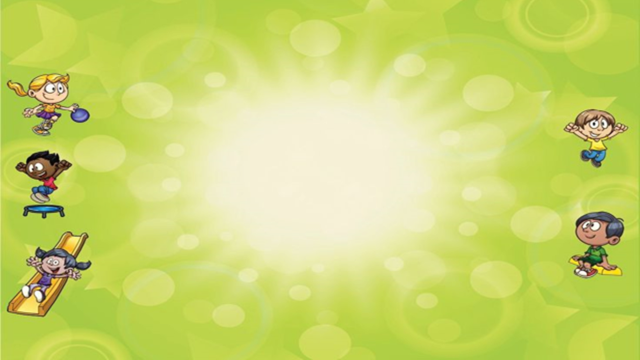 Режим дня
13:30 -Подготовка к приему обучающихся
13:40 -13:50-Прием обучающихся 7 класс,
13:50- 14:30-Занятия по интересам
14:30-15:10 -Коррекционное занятие
15:10-15:20-Прием обучающихся 8 класс
15:30 -16:00-Полдник
16:10-17:50 -Самоподготовка
17:50-18:00- Уборка класса, уход домой обучающихся ,передача обучающихся вечернему воспитателю
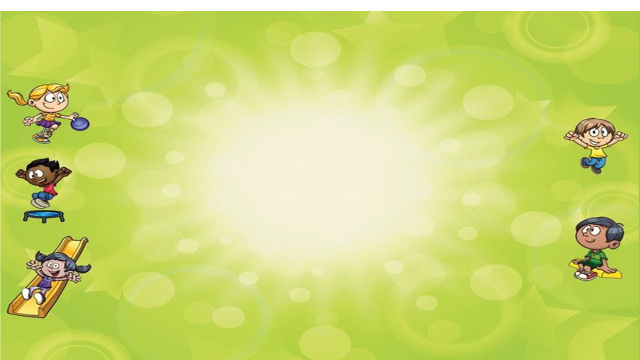 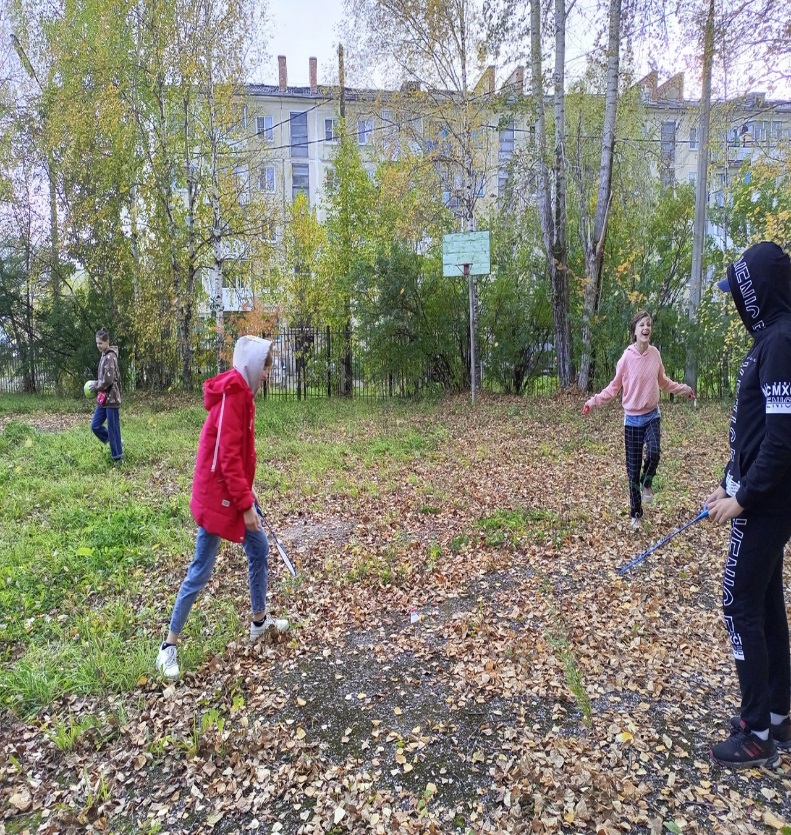 «Как отучить себя от вредных привычек»
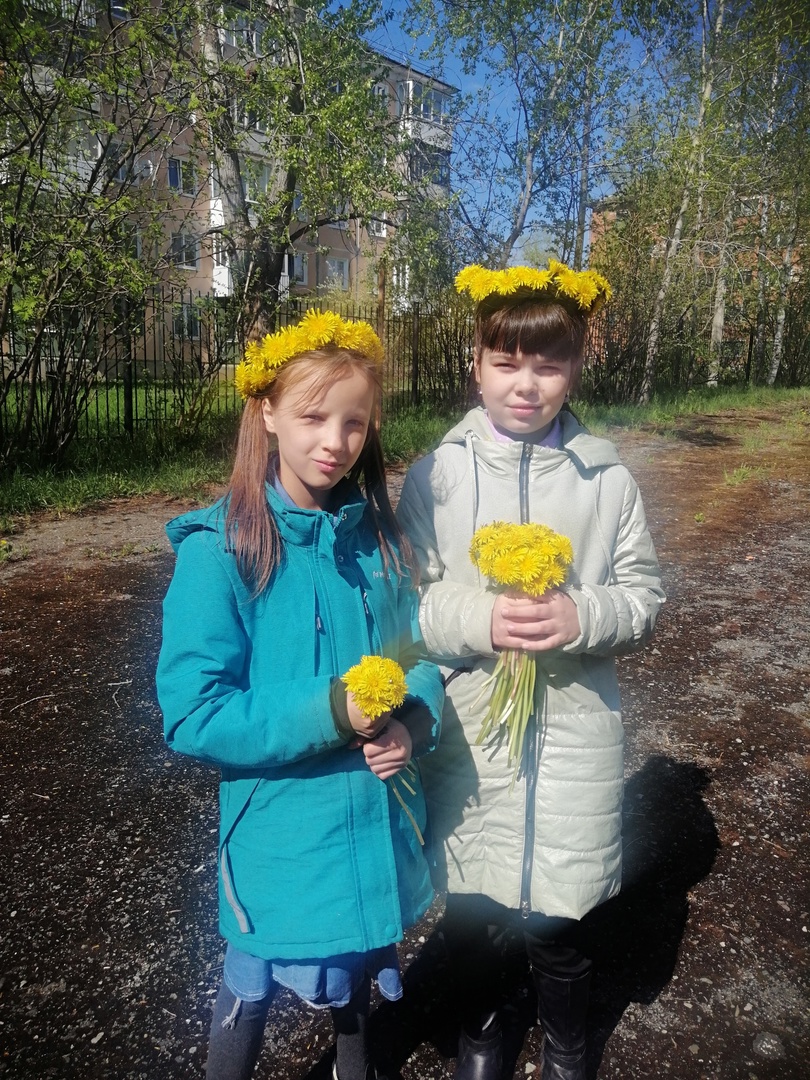 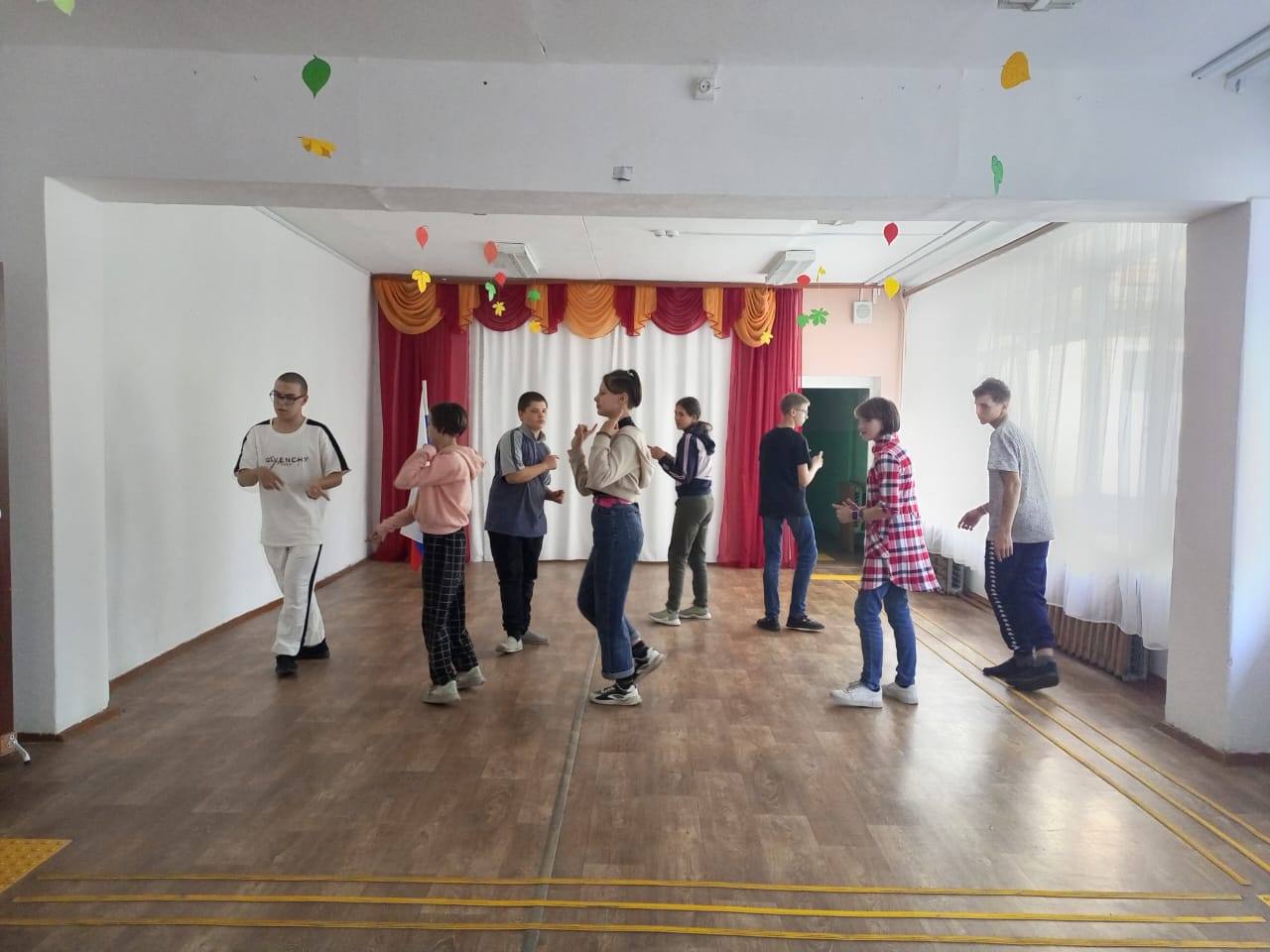 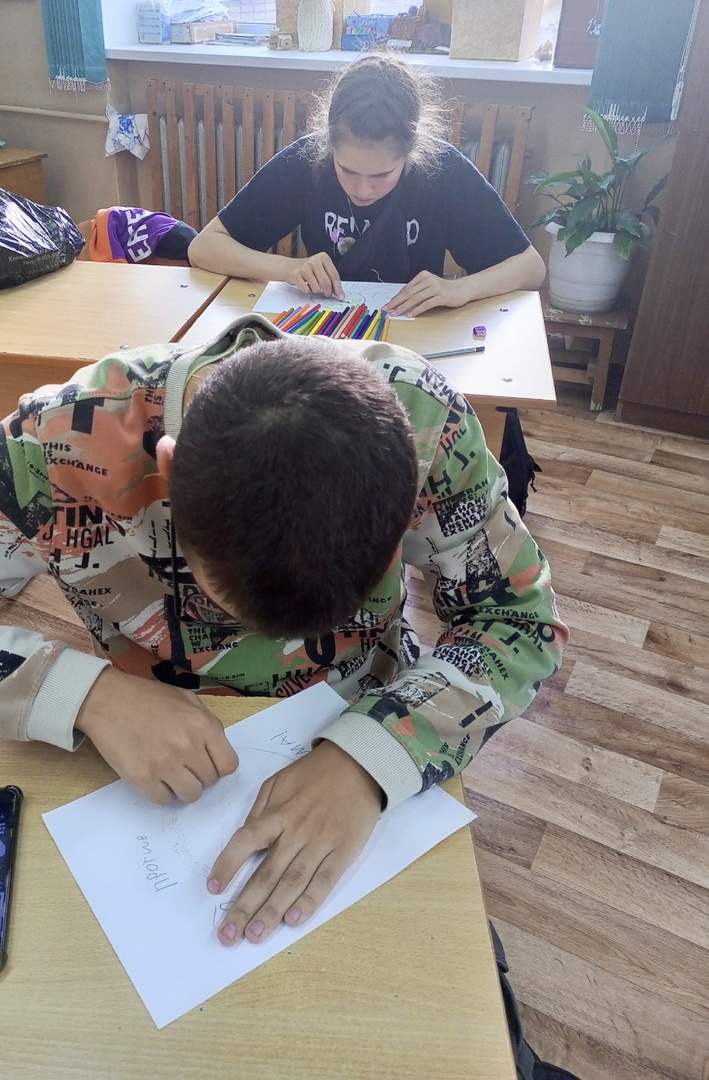 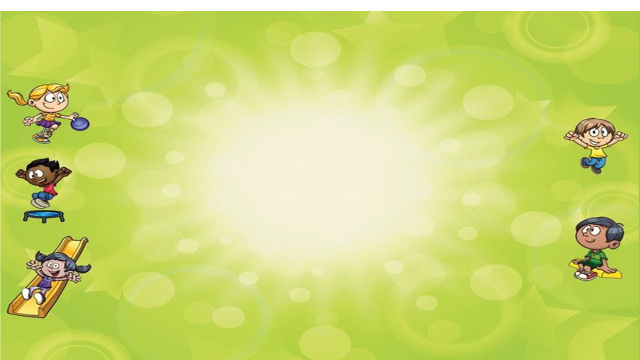 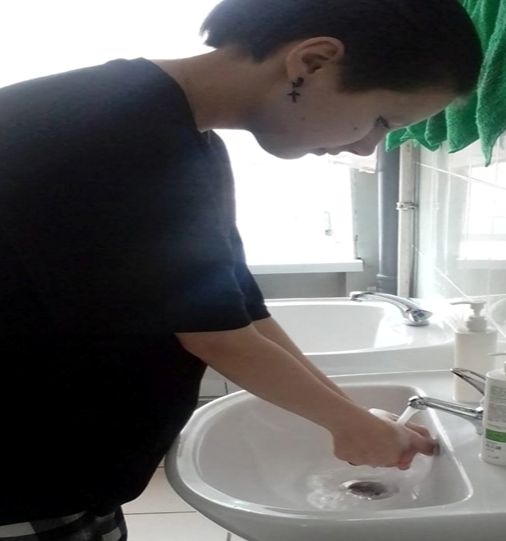 «Здоровые зубы – здоровый ребенок»
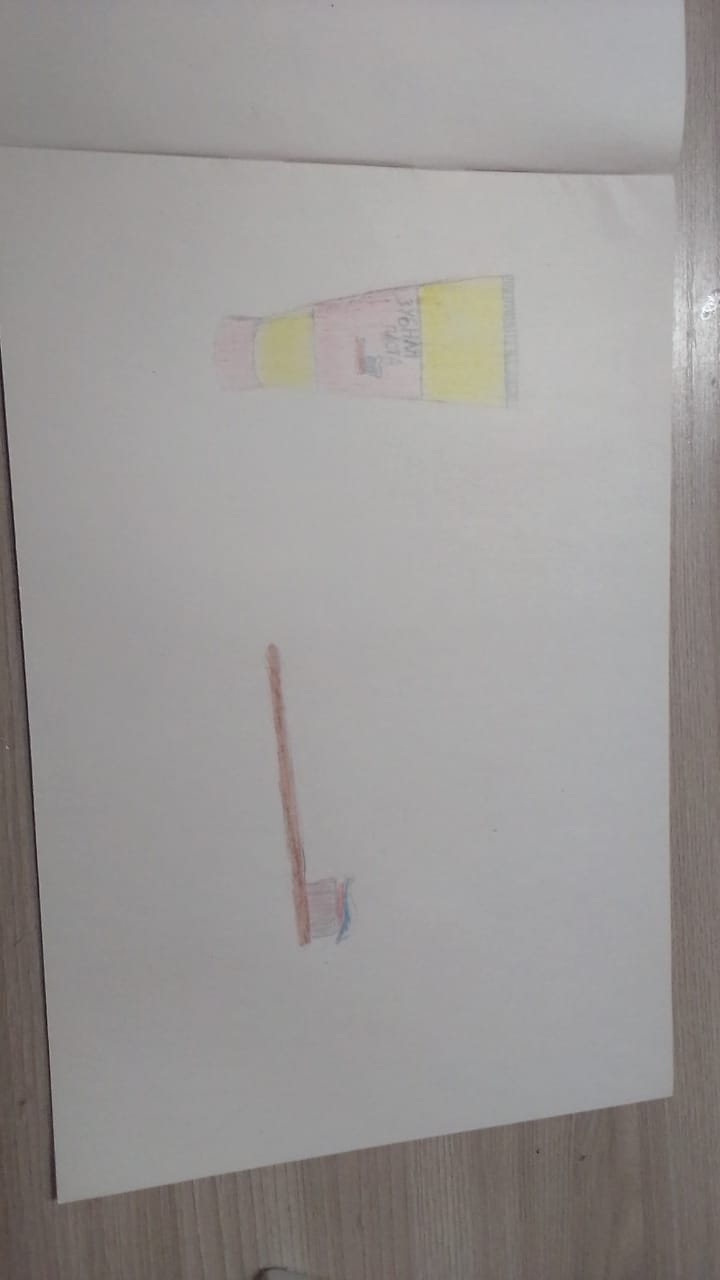 «Чистота – залог здоровья»
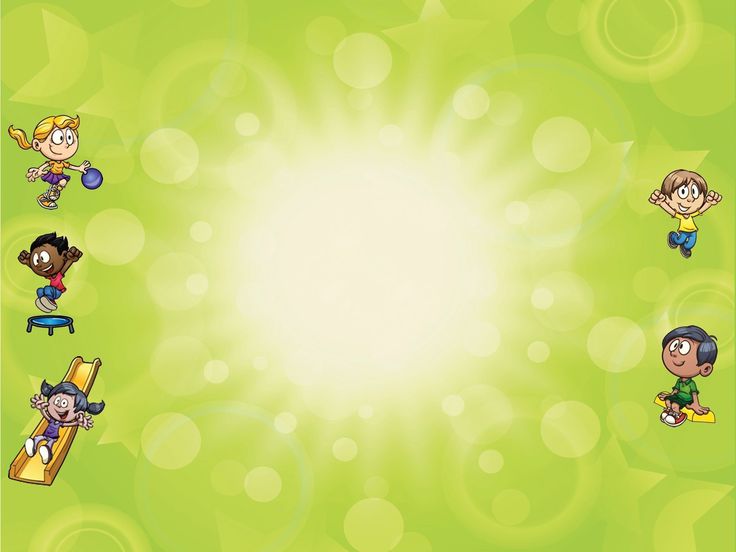 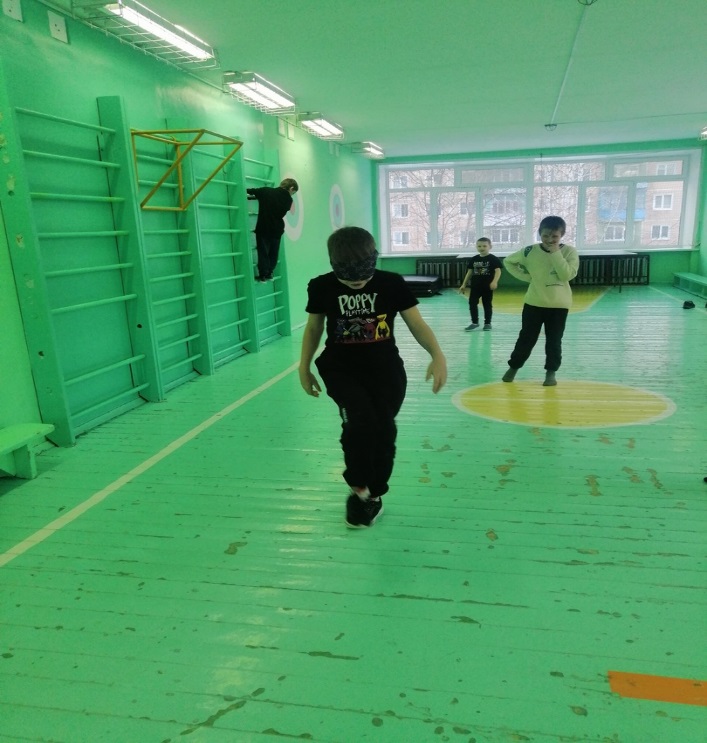 ЗДОРОВЫЙ ОБРАЗ ЖИЗНИ - это
 	соблюдение режима дня;
 правильное питание;
 	ежедневные занятия физкультурой, спортом, подвижными играми;
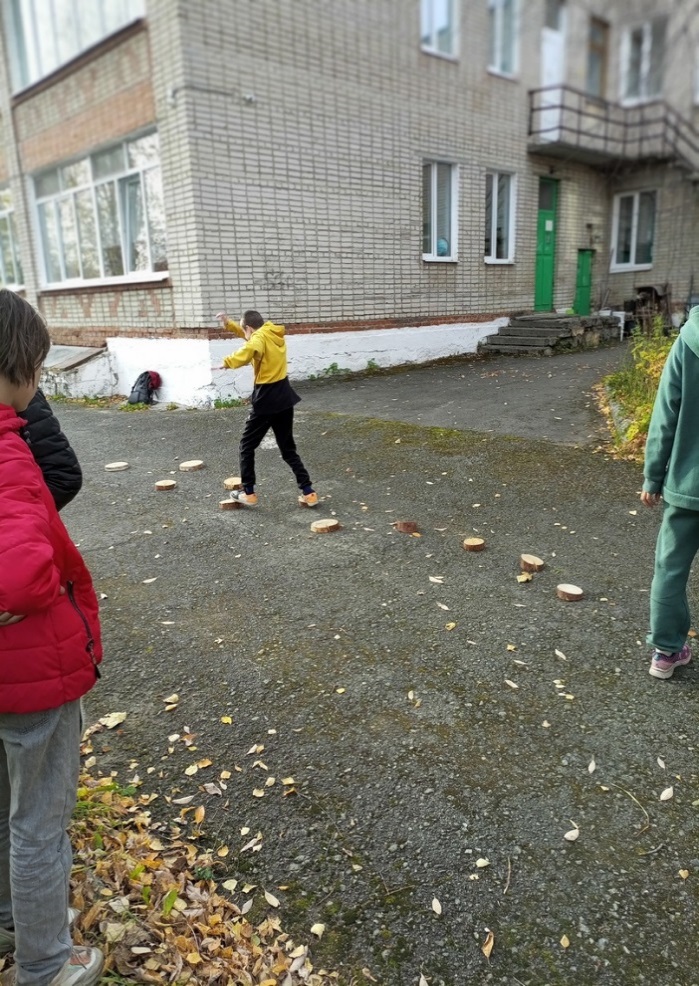 активный труд и отдых;
             отсутствие вредных привычек;
	           доброжелательность и                          
            справедливость в общении с
                      окружающими;
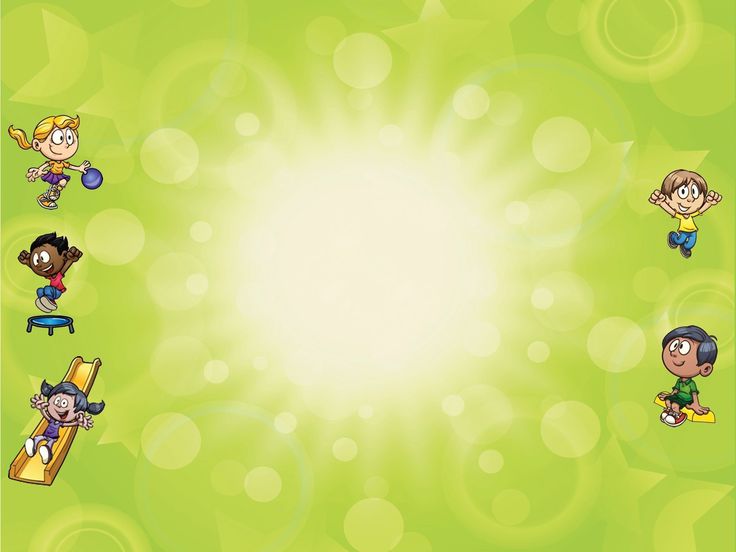 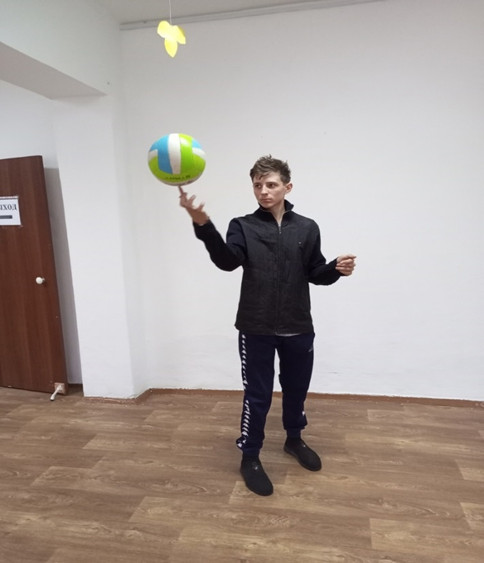 разработанные двигательные упражнения для профилактики заболеваний окажут укрепляющее воздействие на здоровье детей.
Учащиеся приобретают: 	элементарные навыки само регуляции (снятие эмоционального и физического напряжения, преодоление страхов,
тревожности).
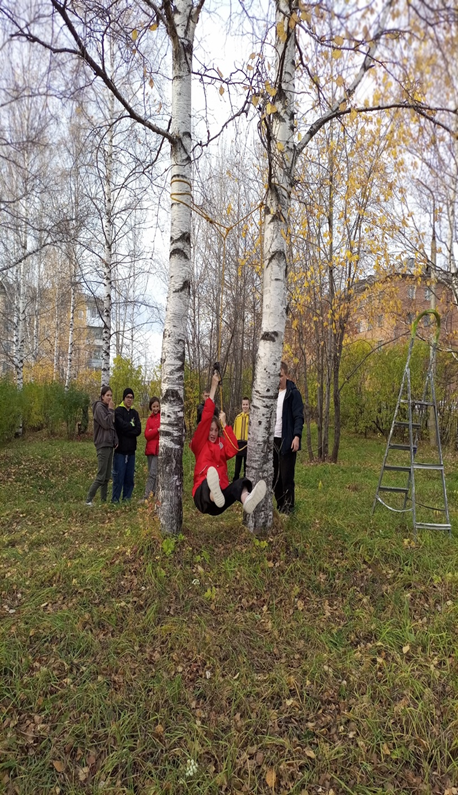 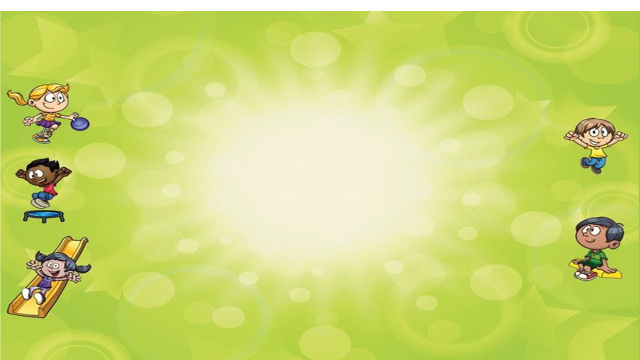 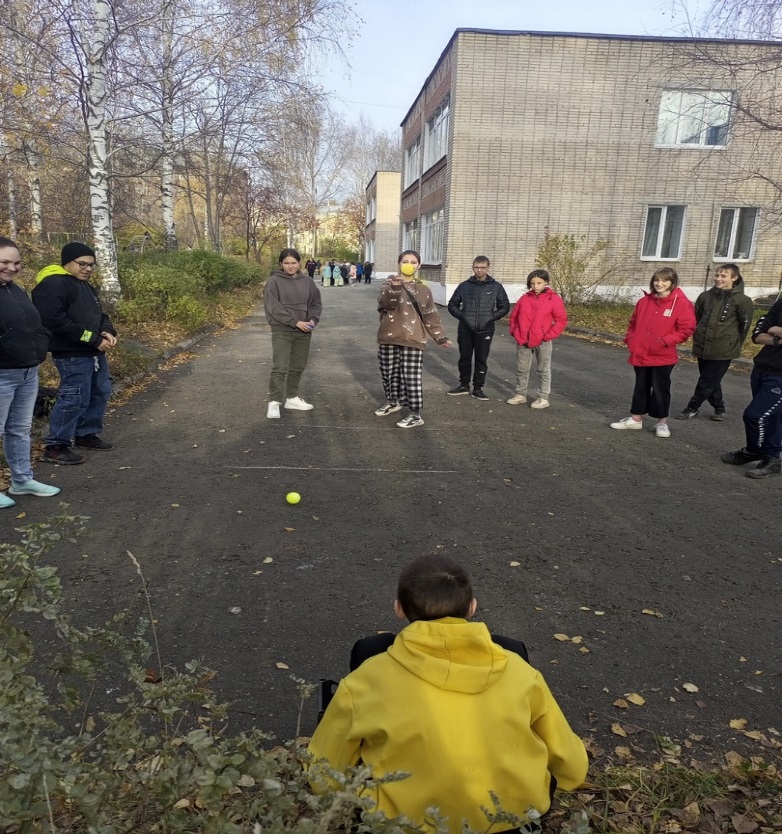 «О, сорт, ты мир»;
«Веселые старты»;
«Мой веселый звонкий мяч»
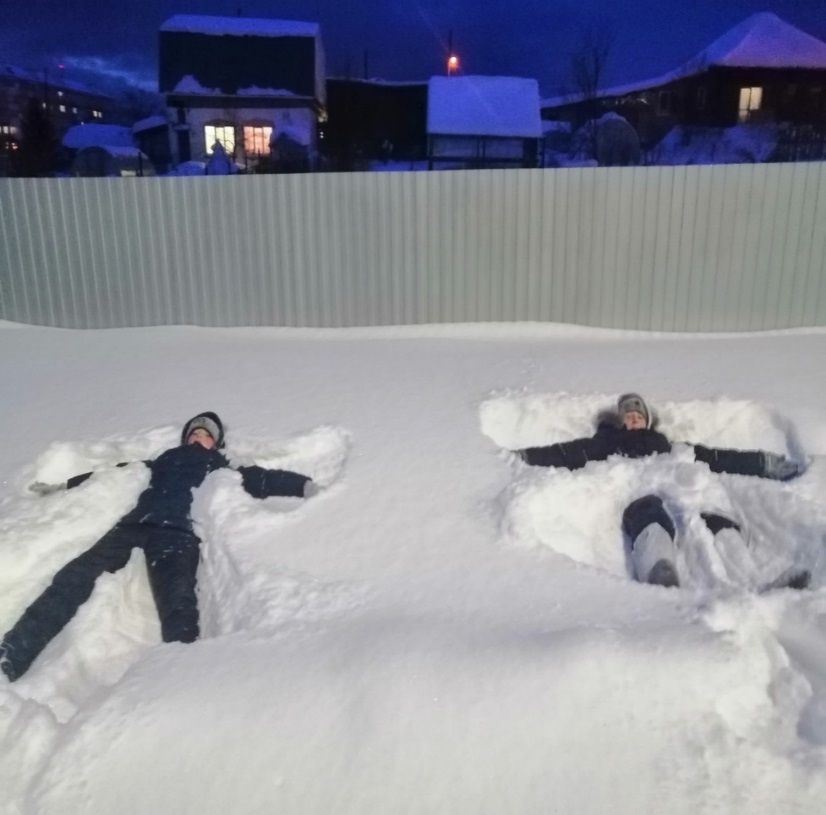 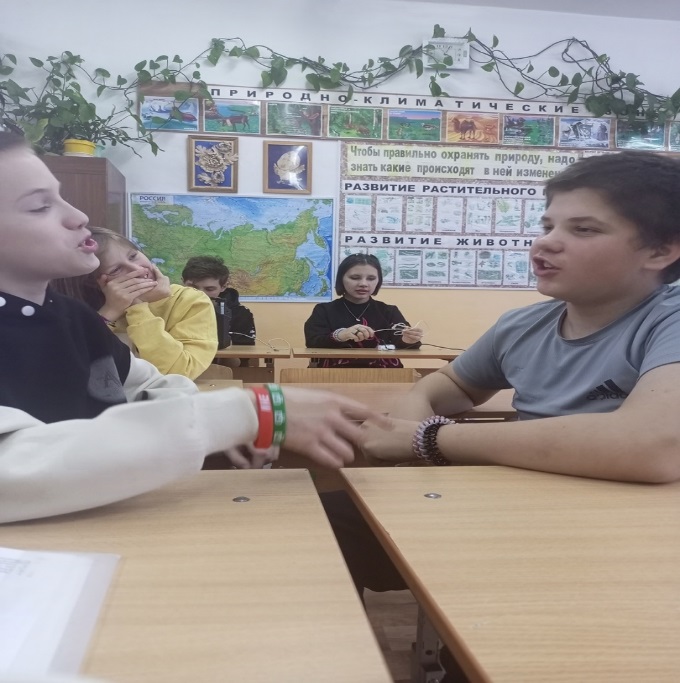 «Мир эмоций. Управление своими мыслями»
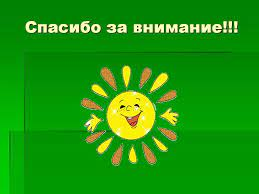